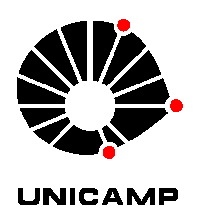 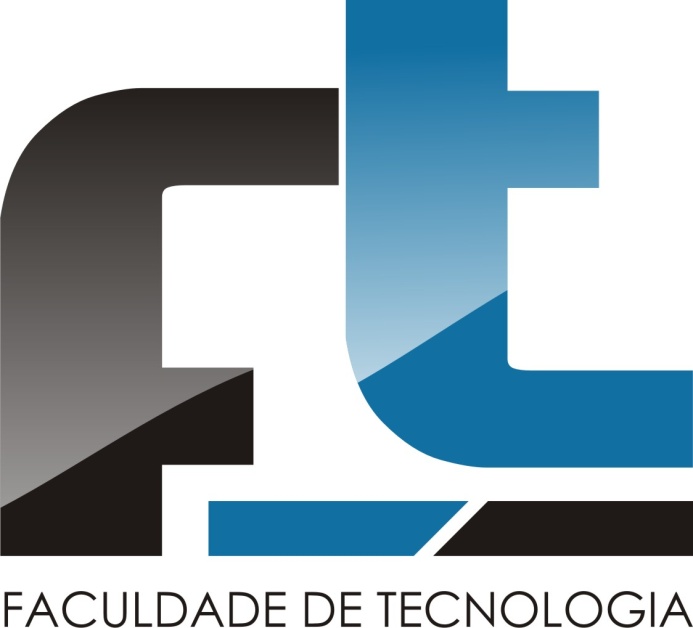 XVIII Workshop da Pós-Graduação
TÍTULO
Autor1*; Autor2, Autor3, Autor4.....
*autor@gmail.com
1Faculdade de Tecnologia – Universidade Estadual de Campinas – UNICAMP, Campus I de Limeira, SP.
Introdução
Materiais e Métodos
Figura 1. Bacia Hidrográfica dos Rios PCJ.
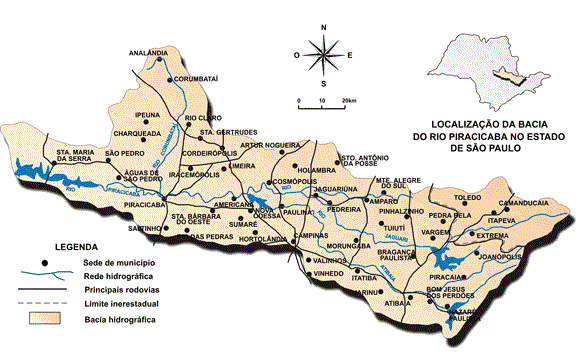 Objetivo Geral
Resultados
Principais Referências
Agradecimentos   
 FAPESP  
OU QUALQUER OUTRA AGÊNCIA
Coordenação de Aperfeiçoamento de Pessoal de Nível Superior
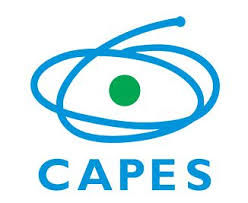